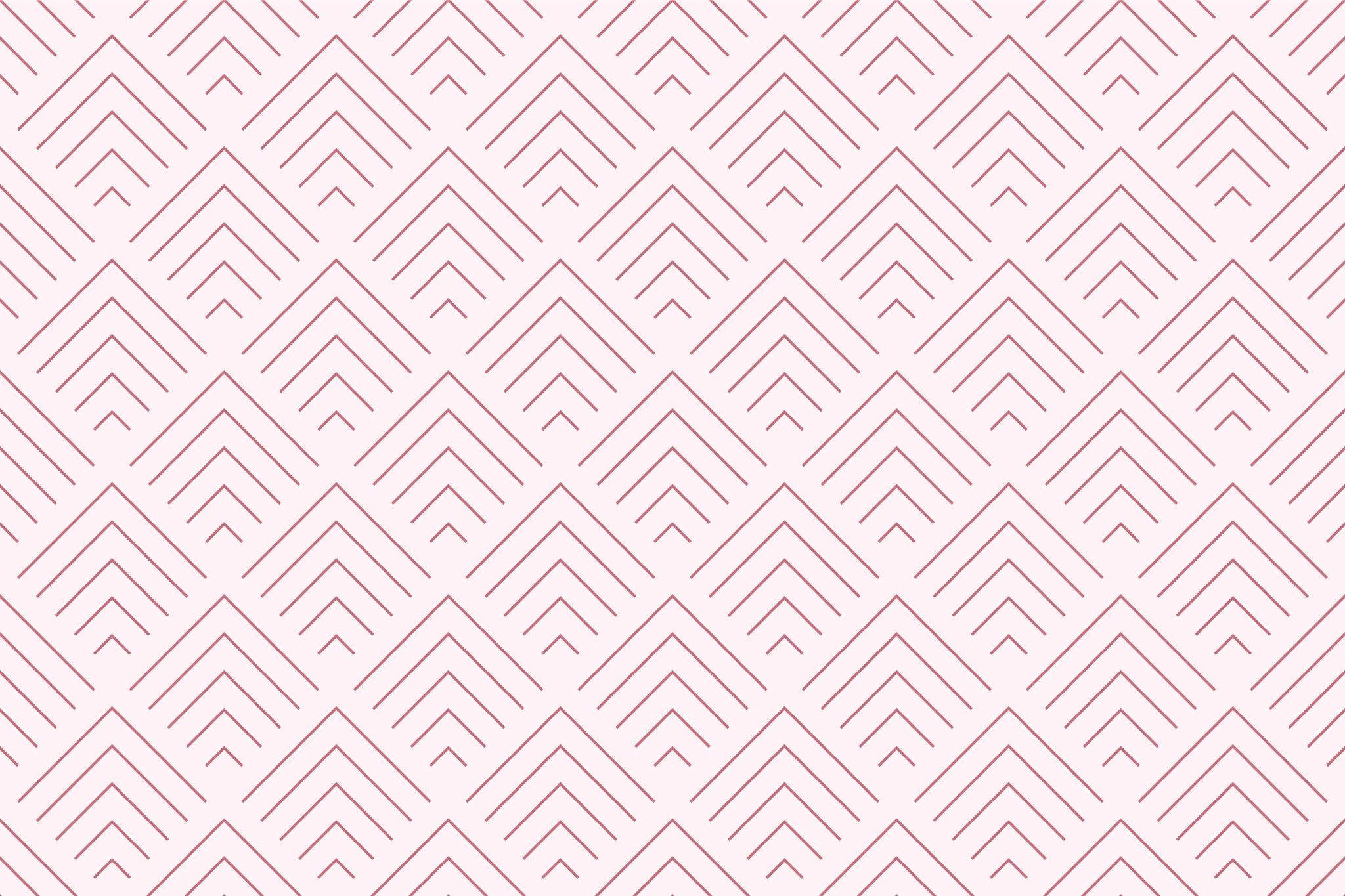 HET MIDDELBAAR BEROEPSONDERWIJS
DOORSTROOMGROEP
Programma (3 wkn)
Wat heb je tot nu toe gedaan?
Wanneer je kiest voor een opleiding, is het doel om daar dan ook je werk van te maken

Kijk naar alle interessante sectoren/opleidingen en zet ze op een rijtje

Zoek voor iedere sector/opleiding een vacature: wat kun en wil je worden?

Past de vacature bij wie jij bent/wilt zijn en waar je goed in bent? Waarom wel/niet?
Verdiepen
Evalueren en vooruit kijken